Important Cell Vocabulary
7th grade science
Organism
Anything that can be alive
Structure
The way that something is built or organized
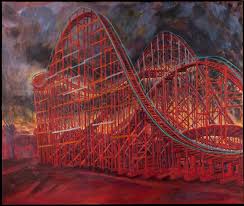 How is this roller coaster structured?
Function
The purpose for which something exists
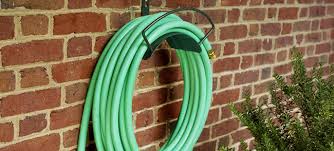 What is the purpose of this object?
organelles
Little “organs” inside cells
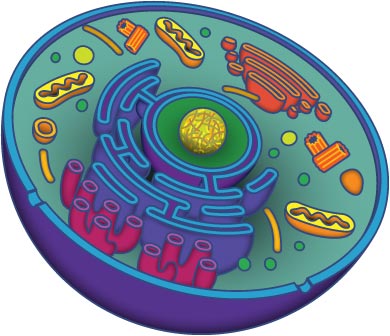 Cell wall
The outer layer of plant cells; gives shape to the cell and protects it
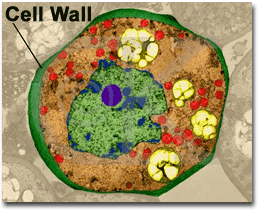 Cell membrane
Think layer that forms the outside of an animal cell; lets the right things in and keeps the wrong things out
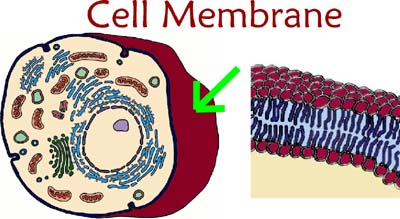 Nucleus
Control center of the cell; it contains DNA
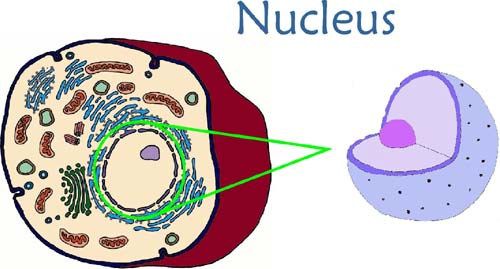 Mitochondria
Break down food and convert it to energy
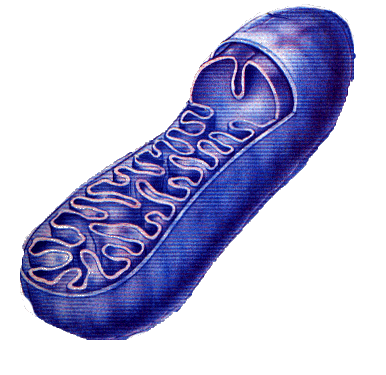 Vacuole
Storage space within a cell
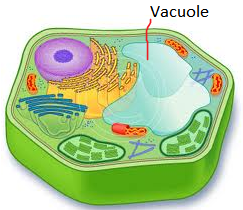 Chloroplasts
Plant cell structure that has chlorophyll, which helps in photosynthesis
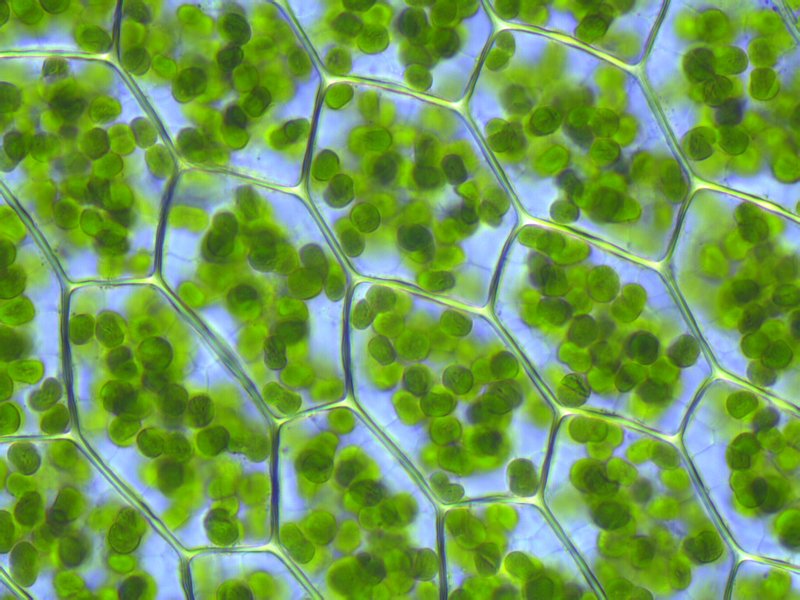 The green parts are chloroplasts.